GeografiaSergio Zilli
cod: 006LE 
Corso di Laurea: Discipline storiche e filosofiche
a.a. 2019-2020
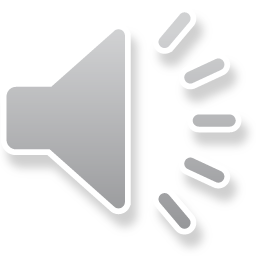 Presentazione n. 26 (con audio)
Lingue etnie religioni

4
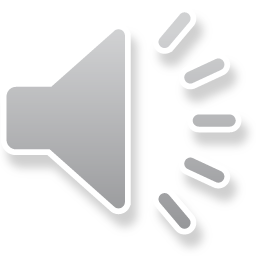 Religioni
Sistemi di idee, di regole e di pratiche che rispondono alle esigenze delle persone di dare un senso al mondo e al proprio ruolo al suo interno attraverso a una relazione con entità superiori o esterne 
	 geografia come studio della distribuzione delle religioni e dei modi – materiali e immateriali - con cui si rapportano allo spazio 
Quasi il 75% della popolazione mondiale si identifica in una delle quattro religioni principali: Cristianesimo, Islam, Induismo e Buddismo
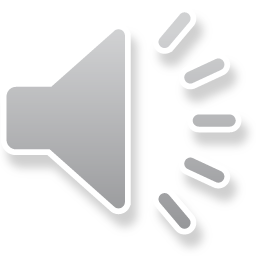 Religioni
Monoteiste (un solo dio/divinità)
Politeistiche (plurimi)
Ateistiche (assenza di qualunque forma di divinità)
Animistiche (credere nella presenza di divinità e entità spirituali e nelle manifestazioni della natura)
Sincretismo (mescolanza di credi e pratiche religiose dovute al 	contatto prolungato fra fedi diverse in una certa area)
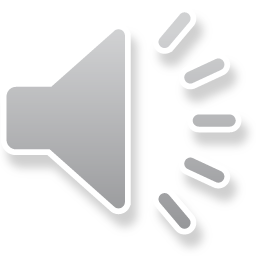 Religioni principali
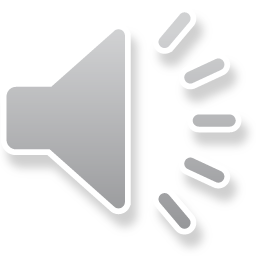 Condizionamento nel rapporto col territorio
Luoghi sacri / pellegrinaggi
Insediamenti
Dipendenza (leggi ex religione)
Tradizione
Cambiamento
Resistenza al cambiamento (fondamentalismo)
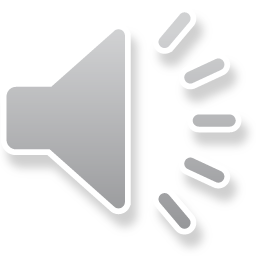